আজকের ক্লাশে সবাইকে
স্বাগতম
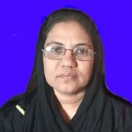 উম্মে ছালমাকম্পিউটার প্রদর্শকশহীদ জিয়া বিজনেস ম্যানেজমেন্ট ইনস্টিটিউটিপেকুয়া, কক্‌সবাজার।
০১৮৭০৭১৬১৭৯
ummaysalma203@gmail.com
এইচ.এস.সি (বিএম)
ডাটাবেস ম্যানেজমেন্ট সিস্টেম
শ্রেণিঃ দ্বাদশ
ডাটাবেসের প্রাথমিক ধারণা
সময়ঃ ৫০ মিনিট।
তারিখঃ  1৩-10-২০২০খ্রিঃ।
এসো নিচের বক্স গুলো লক্ষ্য করি
শ্রেণি
ছাত্রী
নাম
১ম বক্সের লিখা গুলো এলো-মেলো এবং ২য় বক্সের গুলো সাজানো
১৫
বয়স
বাবু
পপি
৯ম
১৬
ছাত্র
ছাত্র/ছাত্রী
১০ম
তথ্য
উপাত্ত
আজকের পাঠ
উপাত্ত ও তথ্য
শিখনফল
এই পাঠ শেষে শিক্ষার্থীরা... 
ক) উপাত্ত কি বলতে পারবে।  
খ) উপাত্ত দিয়ে তথ্যের একটি তালিকা তৈরি করতে  পারবে।
গ) উপাত্ত ও তথ্যের মধ্যে সম্পর্ক ব্যাখ্যা করতে পারবে।
শ্রেণি
নাম
ছাত্রী
১২
৬ষ্ঠ
বয়স
রনি
ছাত্র
পলি
১০
৫ম
ছাত্র/ছাত্রী
এলোমেলো এগুলোকে কী বলে ?
উত্তরঃ- উপাত্ত বা ডাটা বলে।
এলী নামের একজন ছাত্রীর পরীক্ষার প্রাপ্ত নম্বর
বাংলা-
ইংরেজি-
গণিত-
বিজ্ঞান-
সামাজিক বিজ্ঞান-
৯৮
১০০
১০০
৯৬
৫০
৯৫
ঘটনা বা প্রেক্ষাপট
তথ্য
কোন তথ্যের অন্তর্ভূক্ত ক্ষুদ্রতর অংশকে উপাত্ত বলে।
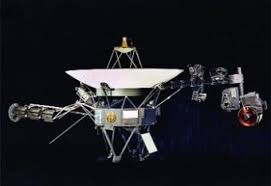 ভয়েজার-১ নামের মহাকাশ যান পৃথিবী থেকে রওনা দিয়ে সৌরজগতের ভিতর দিয়ে যাবার সময় পৃথিবীতে কি পাঠিয়েছে?
উত্তরঃ- বিশাল পরিমাণ উপাত্ত পাঠিয়েছে।
জোড়ায় কাজ
শ্রেণি
করিম
ছাত্রী
নাম
১১
বানু
বয়স
১১
৬ষ্ঠ
কাদের
হাবিবা
ছাত্র
১২
ছাত্র/ছাত্রী
৭ম
১২
উপরের উপাত্তগুলো দিয়ে একটি তথ্য ছক তৈরি কর।
তালিকাটি দেখে বুঝার চেষ্ঠা করি।
তোমার ক্লাসের ৯ জন ছাত্রছাত্রীকে জিজ্ঞেস করা হয়েছে তোমরা কি ঘুমানোর আগে দাঁত ব্রাশ কর ?
ইতির জন্ম নিবন্ধন নম্বর
জবার জন্ম তারিখ
 তথ্য কাকে বলে?
উত্তরঃ- একাধিক উপাত্ত যখন কোন বিশেষ উদ্দেশ্য সাধনের
        জন্য অর্থপূর্ণভাবে সাজানো হয় তখন তাকে তথ্য বলে।
দলগত কাজ
নিচে দেওয়া তথ্য ছকের মত করে ২জন শিক্ষার্থীর তথ্য ছক তৈরী করে তথ্য ও উপাত্ত গুলো চিহ্নিত কর।
৬ষ্ঠ শ্রেণির ছাত্রী রোজার একটি তথ্য ছক দেখো
মূল্যায়ন
1.  তথ্য বিশ্লেষণ করলে কী পাওয়া যায়? 



২. উপাত্তের সুশৃঙ্খল ও কার্যকর উপস্থাপনাকে কী বলা হয়?
ক. প্রেক্ষাপট
খ. উপাত্ত
ঘ. ঘটনা
গ. জ্ঞান
ক. কলাম
খ. তথ্য
গ.  উপাত্ত
ঘ. সারি
[Speaker Notes: উত্তর গুলোর উপরে ক্লিক করলে সঠিক ও ভুল উত্তর পাওয়া যাবে।]
৩. নিচের কোনটির অর্থ নেই? 
				


৪. তথ্য কী?
ক. উপাত্ত
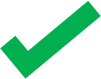 খ. মোবাইল
গ. ইনফরমেশন
ঘ. প্রেক্ষাপট
ক. রেকর্ড+উপাত্ত
খ. রিপোর্ট+ঘটনা
গ. উপাত্ত +ঘটনা
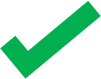 ঘ. রেকর্ড+রিপোর্ট
[Speaker Notes: উত্তরগুলোর উপরে ক্লিক করলে সঠিক ও ভুল উত্তর পাওয়া যাবে।]
বাড়ির কাজ
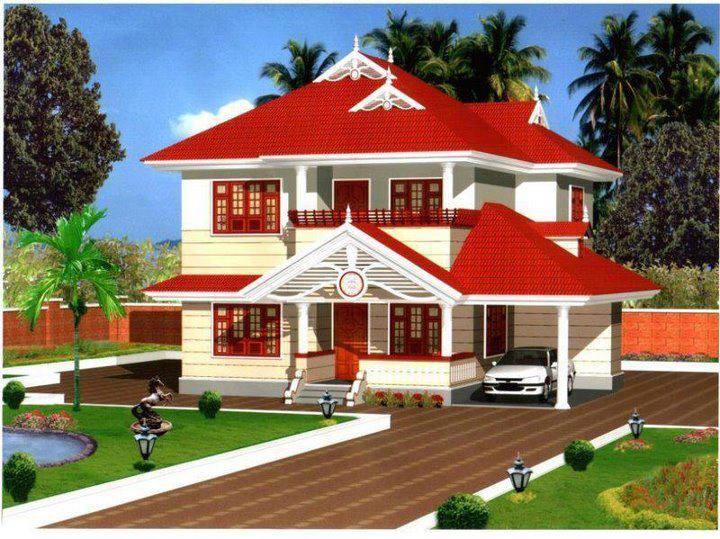 ১০ জন শিক্ষার্থীর উচ্চতা ও আইসিটি বিষয়ের নম্বর দিয়ে একটি তালিকা তৈরি করে আনবে।
ধন্যবাদ